Economic
Political
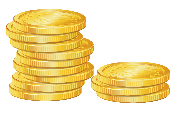 Impact of WWI on Germany
Social
What was the German Revolution?
Terms of the TOV
Treaty of Versailles
Reaction in Germany/effects on the country:
-
Proportional Representation
Article 48
Spartacist Uprising
Left-wing rebellions
Ineffective Constitution
Why did the Weimar Republic face problems 1918-23
Hyperinflation 1923
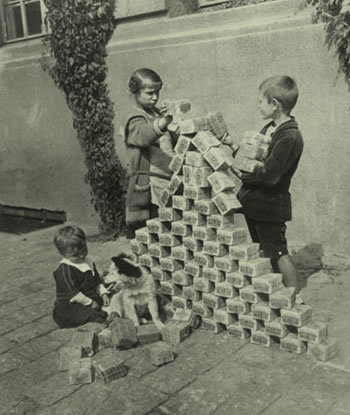 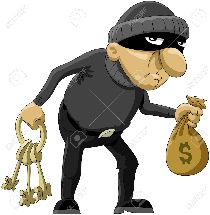 Right Wing Extremism
Hatred of the Treaty of Versailles and ‘November Criminals’
Kapp Putsch
Dawes Plan
Foreign Affairs
Art and Culture
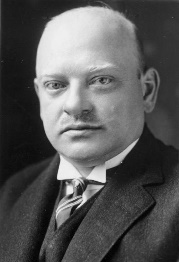 Recovery of the Weimar Republic (summer homework) 1924-29
Stresemann's reforms
Economic Growth
Inflation controlled 1923
French leave Ruhr
Why did it fail?
What was it?
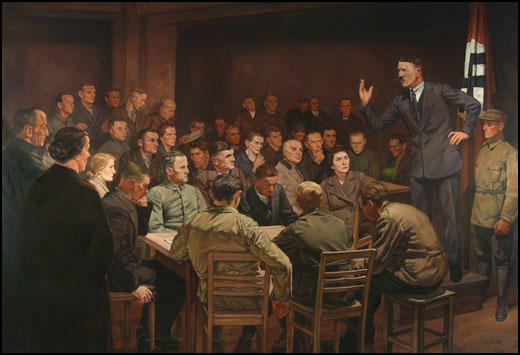 Munich Putsch
How did Hitler change tactics after this?
Hitler’s time in Prison and Mein Kampf
Consequences
Was it a turning point?
Propaganda
Speeches
25 Point Programme
Administrator
Personal appeal of Hitler
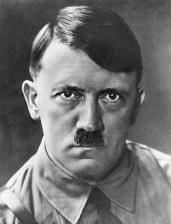 Party Organisation
Logo
How did Hitler reform the Nazi Party?
Party Leadership
SA/Brownshirts
Role of Hitler – speeches, propaganda, charisma
Role of Schleicher, Von Papen and Hindenburg
How did Hitler grow in support and become Chancellor?
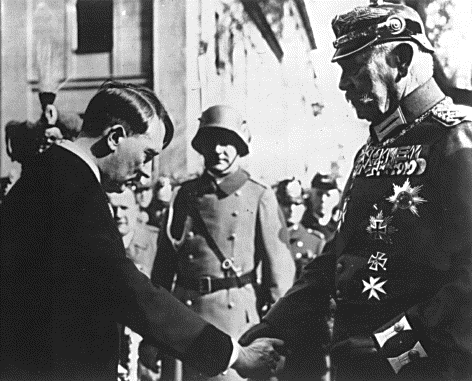 Wall Street Crash 1929
Promises Hitler made to different groups of people
Reichstag Fire
Death of Hindenburg
How did Hitler become Dictator?
Enabling Act
Knight of Long Knives
The Confessing Church 1934
Edleweiss Pirates
Pastors’ Emergency League (PEL)
Swing Youth
Opposition to Nazi state
Church
Young people
Catholic priests
Pastor Martin Niemoller
White Rose
Controlling judges
Controlling legal system
Controlling religious views
Legal System
Police State – crushing opposition
Gestapo
SS (Hitler’s personal bodyguard)
SD
Concentration camps
Why were young people important?
Curriculum/schools
Young People
Activities at Hitler Youth for Boys
Activities at League of German Girls for girls
Youth policies
Nazi Views of women and family
Policies to encourage marriage
Women
Policies to do with banning women from employment
Policies to encourage women to have children
Anti-Jewish Laws:
Eugenics
Racial hygiene
Nazi beliefs about race
Hitler’s views
Slavs
Minorities
Gypsies
Treatment of minorities
Anti-Semitism and policies towards Jewish people
Kristallnacht 1938 and the reaction of ordinary people
Disabilities
Homosexuals
Why was Catholic Church
a threat to Hitler?
The Reich Church, 1936
Policies towards Protestant Church
Policies towards Catholic Church
Church in Nazi Germany
Opposition from the church
Wages and hours worked
Employment rates
Autobahns
Labour Service (RAD)
Changes in standard of living
Employment in Nazi Germany
Invisible unemployment
Nazi Policies to reduce unemployment
Beauty of Labour (SdA)
Rearmament
Nazi organisations
Labour Front (DAF)
Strength through Joy (KdF)